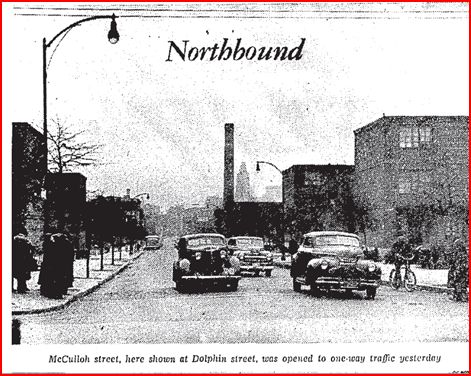 Chissell et al. v. Mayor and City Council of Baltimore
By Chalise Latimer and Eric Smith
Ms. Latimer is …Mr. Smith is a second year law student at the University of Maryland.
[Speaker Notes: NEW ONE-WAY STREETS OPENED, Baltimore Sun, 24, February 14, 1949.]
Introduction
Bigger than increase property tax on devalued real estate 
Greater than children safety to and from school.
What did they think was going to happen?
Collective effort for the Chissell Case
Plessy v. Ferguson and Shelley v. Kraemer creates a need for civil action.
If you do a basic search for the beginning of the civil rights movement you will find that the most cited point of reference is Brown v. Board. 
Truman Committee on Civil Rights
Humble Beginnings:The Civil Rights Movement
Army Desegregation- 1948
Executive order 9981 ordered by Harry S.Truman 
until then black troops were mainly truck drivers and stevedores( Dockworker)
However in 1950 Korean War, servicemen fought/served in segregated units.
Self- Determination
What is going on in the world 
	Government/Policy
	Sports
	Literature
	Urban Studies
	Entertainment
Progressive Action v. Progressive Party
1945 Slum Clearance in Begins Redevelopment Commission
The plan was to make Druid Hill Park more accessible.
September 25, 1946 Minutes of meeting commission of City Plan
1946 Voters approve New Baltimore City Charter Codes
1946 Maryland Congress against Discrimination meets in Baltimore
1947 Baltimore Plan
Tennis Matches of 1948
Decision made in University of Maryland School Nursing lawsuit. 1950
Juanita Jackson Mitchell Graduates from University of Maryland Law School. First African American woman to do so.
Historic Marble Hill/ Upton
Borders
	Madison Ave, Fremont Ave, Mosher St., Hoffman St.

Residents: Dr.and Mrs.R.Garland Chissell, Mr. and Mrs Clarence Mitchell Jr., Thurgood Marshall, Former Baltimore City Mayor Kurt Schmoke
Historic Marble Hill photos
A Changing City
Do you think one-way or two-way streets are better for your city?

A confluence of factors resulted in an urban movement towards the use of one-way streets beginning in the 1930s.  
The automobile
The traffic engineering profession
The decline of the streetcar
The Automobile
Mass production of the automobile began around 1914.
Widespread prosperity in the 1920s led to still greater use of private cars.
Automobile use declined during World War II with rubber and steel shortages, as well as restrictions on petroleum use.  
Then in 1950 there were approximately forty-three million motor vehicles on the road.
A 1955 Report to the mayor of Baltimore noted the City’s focus on “the encouragement of the automobile movement.”
A New Profession:  Traffic Engineers
Traffic engineering began in the 1920s, became common in the 1930s and by 1950 was playing a major role in American cities. 
Gained significant influence in the use of the police power, which gives local governments the authority to control the use of the streets, subject only to the requirements that they be reasonable, uniform in operation, non-discriminatory, and definite and certain in terms and meaning.
Primary goal:  developing efficient road systems
Accomplished by regulating parking, signage, traffic lights, and the direction of vehicular traffic
A New Profession:  Traffic Engineers
In the middle of the 20th Century, the use of one-way streets was held to be “one of the most effective means of providing greater capacity for traffic movement on an existing street system.”
Immediate relief with relatively low costs – efficient.
[Speaker Notes: A New Profession—It is Traffic Control Engineer, 35 The Sci. News Letter 374, 374 (1939).]
The Decline of The Streetcar
Streetcars had to be removed to allow for one-way streets.  
In 1944 National City Lines, owned by General Motors, Standard Oil, and Firestone Tire and Rubber purchased their first stake in the Baltimore Transit Company.  
NCL eventually took full control of BTC, and promoted the elimination of streetcars and conversion to one-way streets to reduce traffic congestion, a primary goal of traffic engineers at the time.
The Decline of The Streetcar
Baltimore had been a forerunner in public transportation and streetcar use.
In 1970, the Baltimore Transit Company would follow other urban transit companies in a switch to taxpayer subsidized government funding, becoming the Maryland Transit Administration.
[Speaker Notes: Jeremy W. Yoder, The Baltimore Streetcar Museum, NScaleLimited, http://www.nscalelimited.com/2009/11/17/baltimore-streetcar-museum/]
The Conversion to One-Way Streets
Along with increasing automobile use, traffic engineers, and transit company, came the increasing suburban population, who was more concerned with efficient movement in and out of the city than the quality of city neighborhoods.
[Speaker Notes: NEW ONE-WAY STREETS OPENED, Baltimore Sun, 24, February 14, 1949.]
Baltimore’s New Traffic Plan
Originally proposed by Nathan L. Smith, Chief Engineer
Also contained in a Baltimore Transit Company “Readers Digest.”
Approved by city boards, and immediately opposed by NAACP, who proposed Eutaw Place instead.
[Speaker Notes: Proposed Park Boulevard, Baltimore Sun, 12, September 30, 1946.]
Baltimore’s New Traffic Plan
The Baltimore Sun rejoiced in response to the new traffic plan
The Housing Authority initially opposed the plan but later retracted its objection. 
Fight between NAACP and the City
NAACP – Addison Pinkney, Lillie M. Jackson, President and Executive Secretary in 1946, respectively.  Later Executive Secretary Milton F. Brown in 1948.  
City – Paul Holland, Director of the Department of Public Works; Mayor Thomas D’Alesandro, Jr.; John J. Lang, Secretary Engineer of the City Planning Commission.
Baltimore’s New Traffic Plan – Proponents and Opposition
The City and proponents of one-way streets argued 
Safety
Relieve Congestion
Less Noisy due to decreased horn-blowing
Increased value
Lower accident rates for vehicles and pedestrians
The Baltimore Sun
“boulevard”
The NAACP and most residents argued
Increased speed
Increased danger to pedestrians, especially children, of which there were many in the area
Lower value
Noise, dirt, larger vehicles on road
The Baltimore Afro-American
“Speedway”
Photo Courtesy of Enoch Pratt Free Library.
[Speaker Notes: Enoch Pratt Free Library, Digital Collections, Views of African American Life, Children at Play on Division Street, Baltimore, http://epfl.mdch.org/cdm4/item_viewer.php?CISOROOT=/mdaa&CISOPTR=172&CISOBOX=1&REC=5.]
[Speaker Notes: Complaint “3 schools on either Druid Hill Avenue of McCulloh Street and 6 others within 1 or 2 blocks”]
[Speaker Notes: Map available at Enoch Pratt Free Library, Maryland Room.]
The Case
Plaintiffs
Dr. R. Garland Chissell
Clarence M. Mitchell, Jr.
Juanita Jackson Mitchell
Plaintiffs’ Attorneys
Donald Gaines Murray
Charles H. Houston
Defense Attorneys
City Solicitor Thomas N. Biddison
Assistant City Solicitor Hamilton O’Dunne
The Case
Complaint filed in June 1948 in Baltimore City Circuit Court
Alleged a public nuisance and a violation of the 14th amendment’s equal protection clause for the change to one-way streets
Arbitrary and capricious
Increased tax assessments enacted prior to the conversion to one-way streets, with knowledge of the planned conversion constituted a fraud and a violation of the 14th amendment’s due process clause
Sought an injunction against enforcement of the one-way streets ordinance and against the collection of any taxes under the new assessment
Dr. R. Garland Chissell
Graduate and former professor of Virginia Normal and Collegiate Institute
Howard University Medical School
Chief of Staff at Provident Hospital
1534 Druid Hill Avenue
[Speaker Notes: Dr. Chissell, Baltimore Afro-American, 4, May 23, 1964.]
Juanita Jackson Mitchell
1913- 1992
Educated in BCPS
Graduated from University of Maryland Law School
Maryland first to integrate after Brown v. Board
NAACP
[Speaker Notes: ChickenBones: A Journal, http://www.nathanielturner.com/juanitaejacksonbio.htm.]
Clarence Mitchell Jr.
1911-1984
101st U.S. Senator
Sunday editiorial 
Worked for the Baltimore Afro- American
1324 Druid Hill Avenue
[Speaker Notes: Clarence Mitchell, Jr., Papers, http://www.oldwestbury.edu/faculty_pages/watson/mitchellpapers.htm.]
Donald Gaines Murray
Entered UMD Law in 1935.  
Pearson v. Murray
Law firm of Murray, Douglas, and Perkins
Resided at 424 Watty Court
[Speaker Notes: Dallas F. Nicholas wrote a letter to Thomas Biddison offering to help the City.  
Nicholas’ law partner, William Gosnell had worked with Thurgood Marshall on Pearson v. Murray. 
Thurgood Marshall American Revolutionary, http://www.firstyearbook.umd.edu/TMarshall/res_education_Murray.html.]
Charles Hamilton Houston
1895-1950
Lawyer
Dean of Howard University Law School
Part of every civil rights case. Brown v. Board
NAACP
Alpha Phi Alpha
[Speaker Notes: Charles Hamilton Houston:  A Gallery, http://www.law.cornell.edu/houston/housbio.htm.]
Thomas N. Biddison
Baltimore City Solicitor from 1947-1958 
1924 Graduate of Baltimore City College at age of 15, Hopkins at 19, Maryland Law at 22.  
Worked for Home Owners’ Loan Corporation, Department of Correction, and State’s Attorney before nomination as solicitor
Declared school segregation in Baltimore unconstitutional following Brown.
[Speaker Notes: T.N. Biddison, City’s Legal Chief, Dies, Baltimore Sun, 36, August 8, 1958.]
Hamilton O’Dunne
Baltimore city Solicitor during Chissell Case
2nd Vice President of Bar Association of Baltimore City circa 1960
1945-46 November Special Sessions Maryland House of Delegates rep Baltimore City (D)
The Case – Circuit Court
Demurrer filed in late June, overruled
Trial in Baltimore City Circuit Court
Opinion by Judge Paul E. Mason filed on Jan. 21, 1949
The trial court finds that there will be an increase in traffic and possible hazards to residents
Still, Judge Mason defers to legislative judgment with regards to the street conversion in the absence of an actual taking or destruction of Plaintiffs’ property
Tax assessments were increased in accordance with a statutory scheme and plaintiffs had an alternative remedy in an appeal to the Board of Municipal and Zoning Appeals
[Speaker Notes: October 1948 Letter from Dallas F. Nicholas of Nicholas and Gosnell law firm to Thomas Biddison.  Nicholas owned property on both streets and supports the conversion to one-way streets.  Nicholas’ partner Gosnell had worked with Marshall on getting Donald Gaines Murray admitted to UMD law school .]
The Case – Maryland Court of Appeals
Appeal taken Feb. 10, 1949
The City continued installing traffic lights and making other street improvements.  
Clarence Mitchell had sent a letter on Feb. 3 to the Police Commissioner notifying him of intention to appeal
Police Commissioner asked Biddison to consider the matter
Biddison told him to continue the improvements, as he was that confident in the Court of Appeals affirming
Opinion from the Court of Appeals filed on November 9, 1949
[Speaker Notes: Donald Gaines Murray sick in July/August 1949 – “Acute attack of Nephrolithiasis”]
Judge Markell
1882-1955
Well respected for achievements in legal reform
Would succeed Judge Ogle Marbury as Chief Judge of the Maryland Court of Appeals
100 West University Parkway
[Speaker Notes: Archives of Maryland, Biographical Series, Charles Markell, http://www.msa.md.gov/msa/speccol/sc3500/sc3520/001600/001632/html/msa01632.html.]
The Case – Maryland Court of Appeals
Court of Appeals affirms the decision of the Circuit Court.
Very succinct opinion
Plaintiffs argued that the City perpetrated a fraud on them by increasing their tax assessment without enacting or disclosing their intention to enact the ordinance prior to the expiration of the time to appeal the new assessments.
Found “no indication that any ‘inside information’ was in fact concealed or withheld” in making the new tax assessments.
Points to publications from 1945-47.
The Case – Maryland Court of Appeals
Plaintiffs argued the ordinance was void because the City acted arbitarily, capriciously, and fradulently
The city had already committed itself to enacting it, prior to the assessments, hearings, and consideration of the issue, by reason of the $400,000 expenditure on Auchentoroly cut-off completed Jan. 1948.
“Plaintiffs paint , in dark colors but not with clear outlines, a picture of effects of the ordinance.”
No actual decrease in sale prices or increase in accidents
“Obvious Fact” – “pedestrian’s chance of survival is increased by decreasing the number of directions from which danger is to be expected.  
The ordinance was a valid exercise of governmental power, not an invasion of property rights
Plaintiffs had no right to a bona fide hearing with regard to legislative action by a legislative body
“The legislature, acting within its sphere, is presumed to know the needs of the people.”
The Neighborhood Today
The Neighborhood Today
The Neighborhood Today
The Neighborhood Today
The Neighborhood Today
The Neighborhood Today
The Neighborhood Today
[Speaker Notes: Maryland Transit Administration took over the unprofitable BTC in 1970, switching from profit based private enterprise to taxpayer funded government run program.  Did the conversion to buses contributed to the change to an unprofitable transportation system?]
The Neighborhood Today
One-way Streets
Current movement in many cities away from the use of one-way streets
Movement towards two-way streets reflects a desire to reinvigorate our downtowns.  .
Are two-way streets better for our downtown?
One-way Streets
Empirical studies support the conclusion of the city’s experts, that one-way streets actually improve safety for both drivers and pedestrians, as well as traffic efficiency and pollution.  
The current return to two way-streets seems to be the result of the movement from traffic engineering to urban planning.  
A combination of one-way and two-way streets is best, considering the commercial or residential make-up of neighborhoods, and the overall traffic plan of the city, including smooth efficient flow of traffic and the use of public transportation.
Sources
Chissell et al. v. Mayor and City Council of Baltimore, 69 A.2d 53 (Md. 1949).   
“Citizens Battle Speedway Plan,”  Baltimore Afro American  February  21, 1948, 1.
“Dr. Chissell’s Services Set,” Baltimore Sun, May 18, 1964, 19. 
“Donald Gaines Murray, Sr. Dies at 72; Sued, Entered UM law School in 1935,” Baltimore Sun, April 10, 1986. 
Glazer, Aaron Michael. "Fade to Gas: The Conversion 	of Baltimore’s Mass-Transit System from 	Steetcars to Diesel Powered Buses."Maryland 	Historical Magazine 97, no. 3 (2002): 337-357.
Louise Kerr, “This Week We Salute,” Baltimore Afro-American, December 8, 1944, 4.  
“Markell Rite Will be Held Tomorrow,” Baltimore Sun, Feb 25, 1955, 38.
“New One-Way Streets Opened,” Baltimore Sun, February 14, 1949, 24.  
Smith, Wilbur S.  “Municipal Traffic Engineering and its Legal Implementation.”  Virginia Law Review 36, (1950): 835-848.  
From Jim Crow to Civil Rights J Klarman.
“the Nobel Peace Price 1950.Nobelprize.org 15 Nov 2010 http://nobelprize.org/nobel_prizes/peace/laureates/1950/
Druid Hill Park: The Heart of Historic Baltimore, Eden Unger Bowditch, Anne Draddy. P128
http://www.livebaltimore.com/neighborhood/list/upton/
http://www.baltimorecity.gov/government/boardsandcommission/historicalarchecturalpreservation/historicdistrics/mapsofhistoricdistrics/upton’smarblehill(formerlyupton)
http://www.reservoirhill.net/history/history_reservoirhill/htm
Antero Pietila, Not in My Neighborhood:  How Bigotry Shaped a Great American City 16 (Ivan R. Dee 2010)